Ontological Elements of Mathematics Curricula
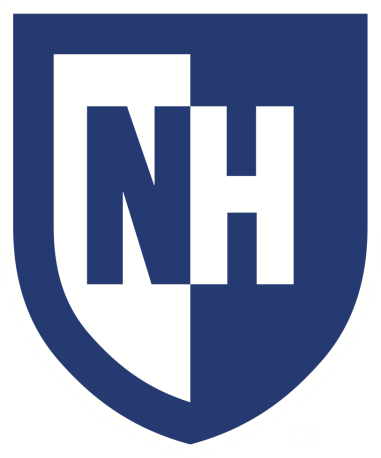 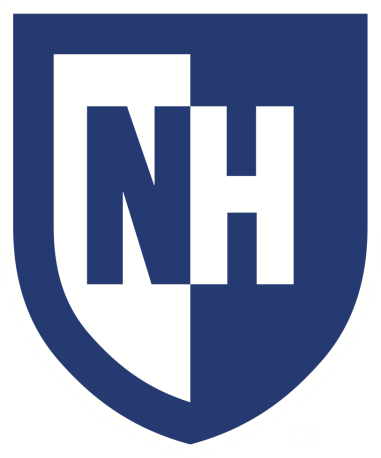 Rebecca Butler, Mathematics Education, University of New Hampshire
Background
Findings
Future Directions
Intended Curriculum: Chesky (2014) evaluates the ontological assumptions made by major curricular policy documents 
Gutstein (2003) Teaching and Learning Mathematics for Social Justice Mathematics in Context (MiC): Fallibilist- emphasis on human activity, cultural content, sense-making
NCTM (2009) “Executive Summary: Principals and Standards for School Mathematics”: Absolutist/Aesthetic- practical, critical power, relationships, integrated field of study
Adding it Up (2001) Helping Children Learn Mathematics: Absolutist/Aesthetic :universal, utilitarian subject, also esoteric
Ontology: The study of being/existence, In mathematics, ontology is concerned with the ways in which various mathematical objects exist
Platonism: Objects exist in their own right, independent of human consciousness
Relational Ontology: To be at all, is to be in relation; the individual is constituted by its obligations to all others
Absolutist/Aesthetic: entities are quantifiable, but also constituted by patterns/relationships
Fallibilist: Values based on quantifiable measurement, not always precise
Curriculum classified by Lloyd et al. (2016) (Fig. 1)
Intended Curriculum: goals for student learning, what we want students to learn
Enacted Curriculum: Classroom interactions among individuals and curricular materials
Attained Curriculum: the material students have learned after instruction
Intended Curriculum
Explication of ontological assumptions in curricular documents to clarify aims for student conceptions of mathematics
Enacted Curriculum
Explore how classroom interaction shapes ontological ideology of classroom participants and vice versa
Attained Curriculum
Further classification of student conceptions of mathematic across a range of levels
Gauge student conceptions of mathematics as invented v. discovered, revelatory of social or Platonistic ontological schemas
References
Enacted Curriculum: How do ontological commitments shape classroom interaction?
Platonism: Entails a classroom focused on the establishment of facts, instructor is a presenter of claims, Schroter (2018) suggests an epistemic bent toward Fallibilism can reestablish the Platonistic classroom as a place of inquiry
Relational: Requires a personal relationship, over and above the rote assimilation of disjoint propositions
Chesky, N. (2014).Policy and Praxis:  An Ontological Study of U.S. Mathematics Education Discourses. Philosophy of Mathematics Education Journal, (28). Retrieved from http://socialsciences.exeter.ac.uk/education/research/centres/stem/publications/pmej/pome28/index.html
Crawford, K., Gordon, S., Nicholas, J., & Prosser, M. (1994). Conceptions of mathematics and how it is learned: The perspectives of students entering university. Learning and Instruction, 4(4), 331–345. https://doi.org/10.1016/0959-4752(94)90005-1Jardine, D. W., Friesen, S., & Clifford, P. (2003). Behind every jewel are three thousand sweating horses”: Meditations on the ontology of mathematics and mathematics education. Curriculum intertext: Place/language/pedagogy, 39-49.
Lloyd, G. M., Cai, J., & Tarr, J. E. (2016). Research issues in curriculum studies: Evidence-based insights and future directions. Compendium for Research in Mathematics Education. National Council of Teachers of Mathematics: Reston, VA.
Petocz, P., Reid, A., Wood, L. N., Smith, G. H., Mather, G., Harding, A., ... & Perrett, G. (2007). Undergraduate students’ conceptions of mathematics: An international study. International Journal of Science and Mathematics Education, 5(3), 439-459
Schroter, A. (2018). In Defense of Platonism in the Mathematics Classroom. Philosophy of Mathematics Education Journal, (33). Retrieved from http://socialsciences.exeter.ac.uk/education/research/centres/stem/publications/pmej/pome33/index.html.
Enacted Curriculum
Intended Curriculum
Attained Curriculum
Fig 1: Curricular Levels  interdependent, mutually constitutive
Attained Curriculum: What ontological commitments do students of mathematics hold? How do students view mathematics?
Crawford et al. (1994)- First year undergraduate view math as numbers with connections to problems
Petocz et al. (2007)- First year undergraduate students view mathematics as a set of tools, with little connection to the physical world or logical structures
Introduction
Aim: Assess current literature regarding connections between mathematical ontology and mathematics curricula
What influence does ontology have on mathematics curricula? (Intended, Enacted)
What influences do mathematics curricula have on mathematical ontology? (Enacted, Attained)
Contact Information
Rebecca Butler
rlb1053@wildcats.unh.edu
This poster template provided courtesy of 
UNH ESRC Poster Printing Services


Trust us to make your poster look GREAT!
Website: http://posters.unh.edu
Poster Guide: http://goo.gl/1E7TJY
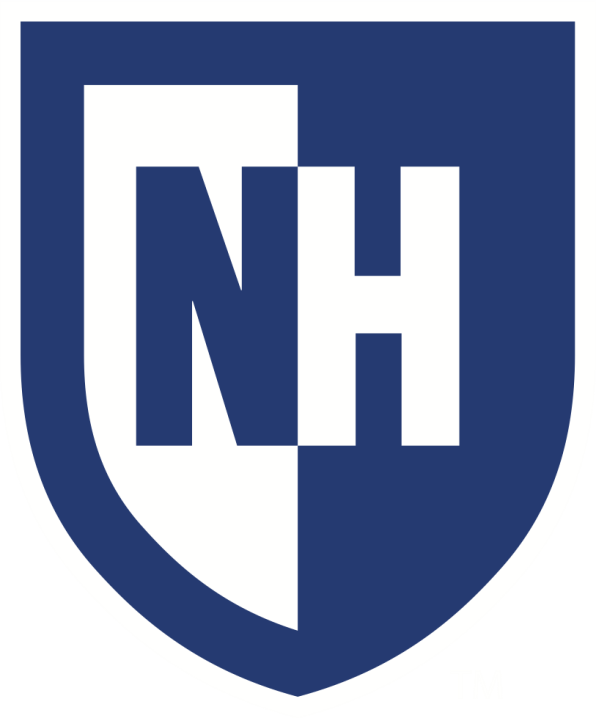 DELETE THIS SLIDE BEFORE PRINTING